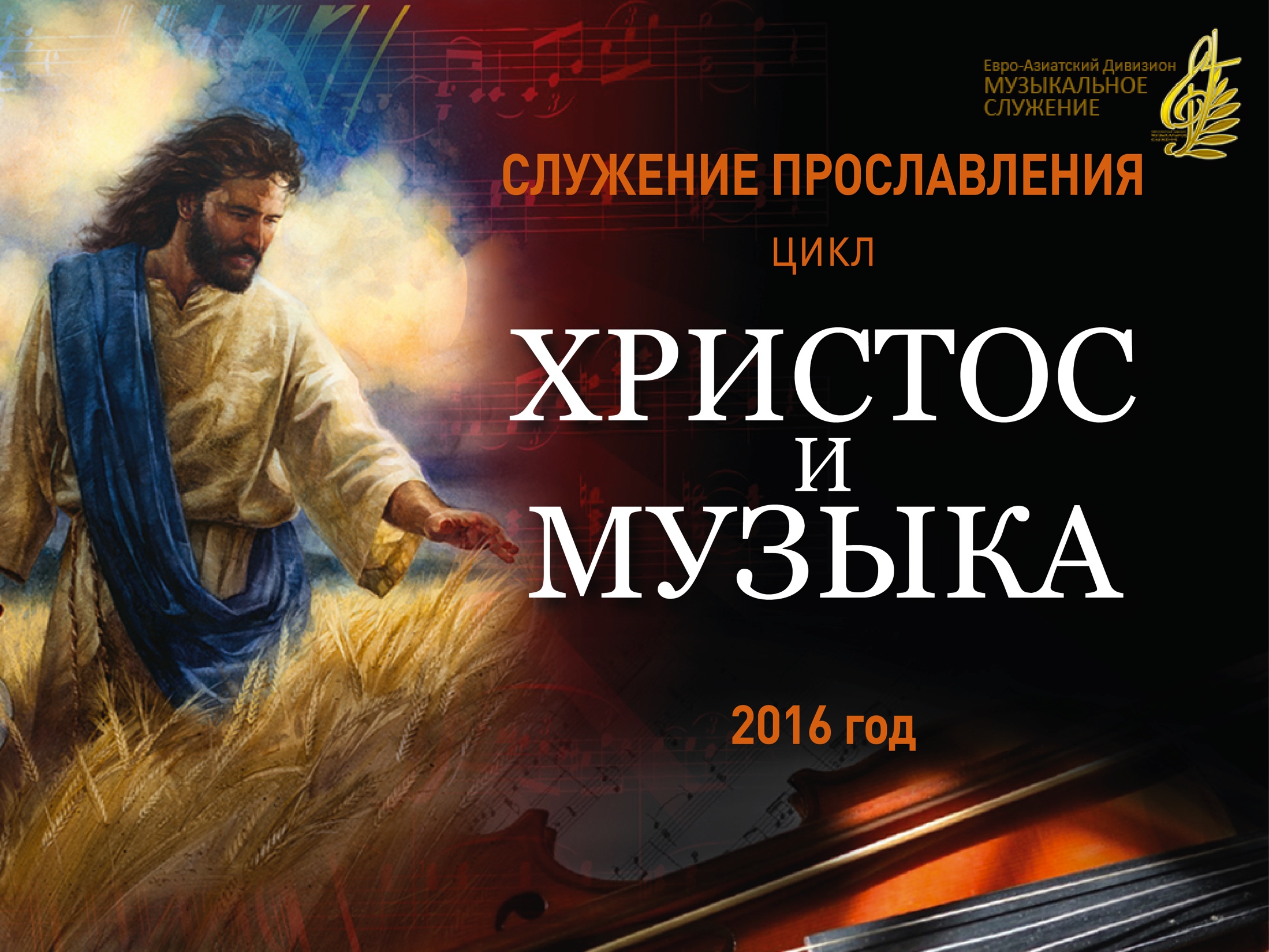 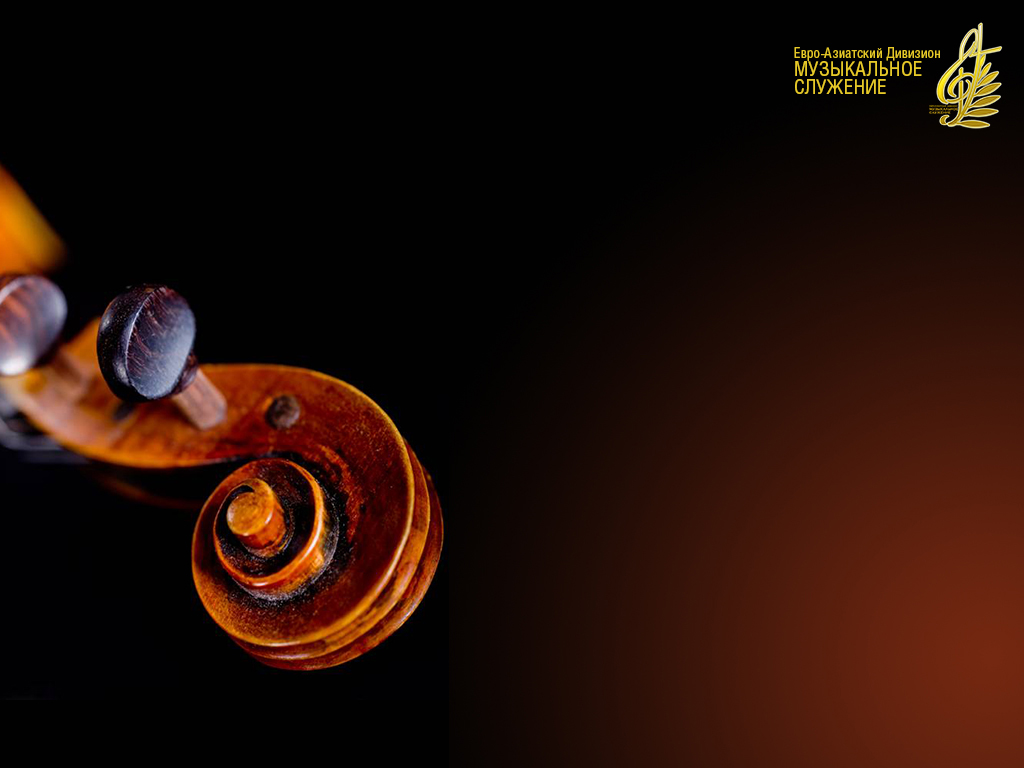 Что мой грех
мне может смыть?
Что мой грех
Мне может смыть? -      О, ничто,
Лишь кровь Иисуса! И вину мою простить? –       О, ничто,
Лишь кровь Иисуса!
Припев:
Как велика цена!Жертва крови Христа, Пролитой за меня! – О, ничто,
Лишь кровь Иисуса!
Что мне       Сердце убелит? –О, ничто,
      Лишь кровь Иисуса! Чистоту мне что дарит?-       О, ничто,
Лишь кровь Иисуса!
Припев:
Как велика цена!Жертва крови Христа, Пролитой за меня! – О, ничто,
Лишь кровь Иисуса!
С Богом
      Примиряет всех – О, ничто, 
      Лишь кровь Иисуса! Нет иной цены за грех, –       О, ничто,Лишь кровь Иисуса!
Припев:
Как велика цена!Жертва крови Христа, Пролитой за меня! – О, ничто,
Лишь кровь Иисуса!
Мир, надежду
      В сердце льёт? –О, ничто, 
      Лишь кровь Иисуса! Святость мне свою даёт –О, ничто,
      Лишь кровь Иисуса!
Припев:
Как велика цена!Жертва крови Христа, Пролитой за меня! – О, ничто,
Лишь кровь Иисуса!
Славу, славу я пою –       О, ничто,
Лишь кровь Иисуса! Для хвалы жизнь отдаю,       О, ничто, 
Лишь кровь Иисуса!
Припев:
Как велика цена!Жертва крови Христа, Пролитой за меня! – О, ничто,
Лишь кровь Иисуса!
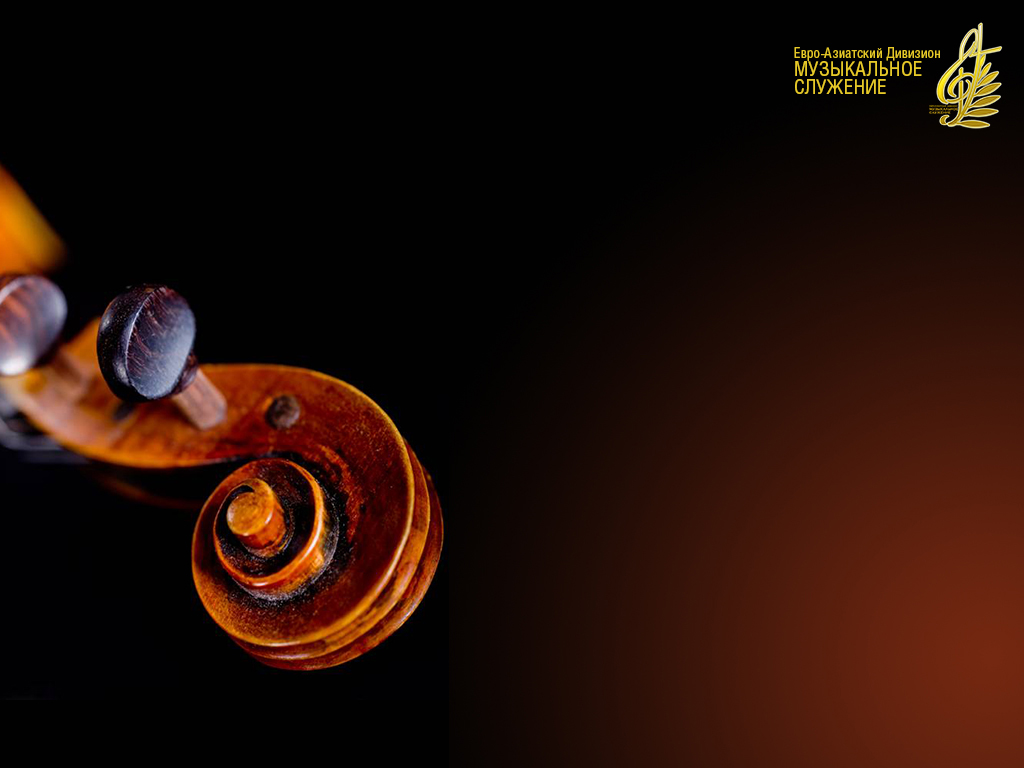 Путь ко спасенью
Путь ко спасенью, Новый, живой, 
Жертвой ХристаОткрыт пред тобой –
Он в храм на небеС Кровью вступил, 
Нас с Богом
Примирил.
Припев:

Радость, радость
Ныне грешным нам, 
Ведь за насХристос-Ходатай там, 
В храме небесномОн предстоит, 
Прощенье нам дарит.
Первосвященник
В небе Христос — 
За нас туда ОнКровь Свою внёс,
С Божьим Законом
Я примирён,
Жертвой Христа спасён.
Припев:

Радость, радость
Ныне грешным нам, 
Ведь за насХристос-Ходатай там, 
В храме небесномОн предстоит, 
Прощенье нам дарит.
Скоро закончитОн подвиг Свой, 
И затворится дверь
В храм святой. 
О, поспешим же 
К Богу прийти, 
Верою в храм войти.
Припев:

Радость, радость
Ныне грешным нам, 
Ведь за насХристос-Ходатай там, 
В храме небесномОн предстоит, 
Прощенье нам дарит.
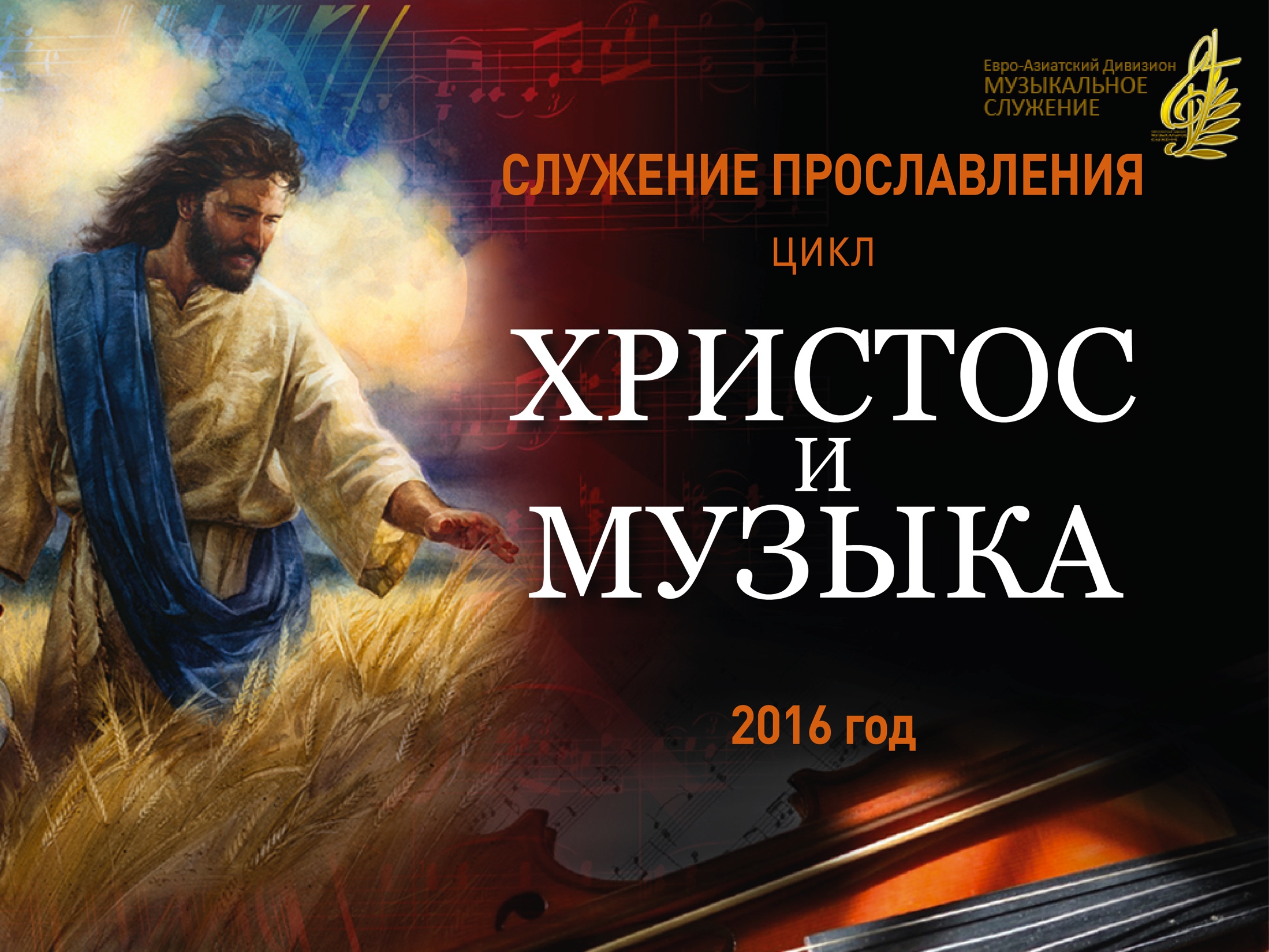 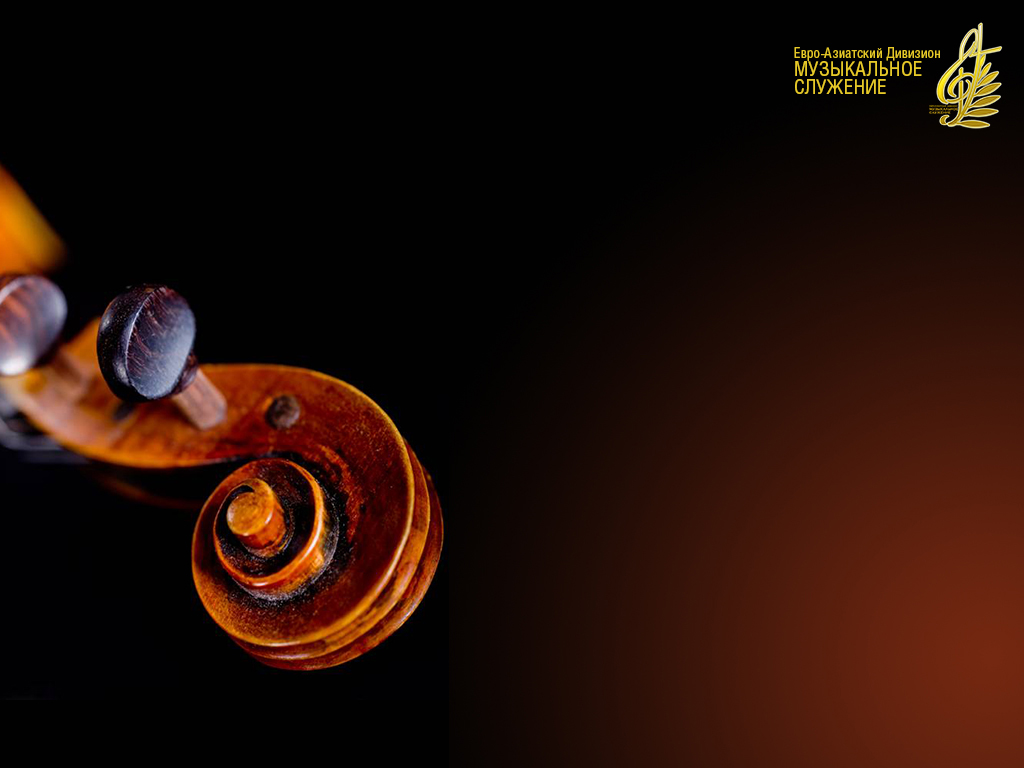 Твёрдо я верю
в Божью любовь
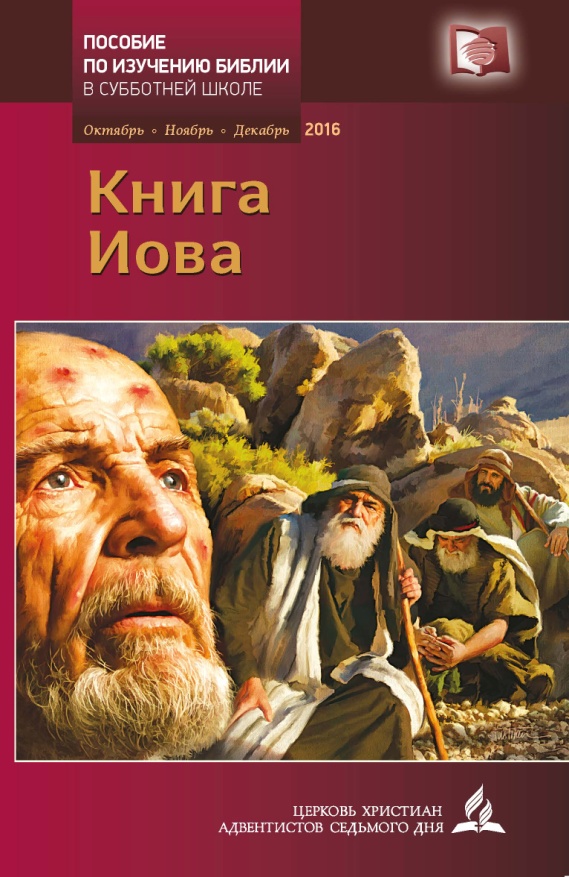 Твёрдо я верю
В Божью любовь: 
Он за меня пролил Свою Кровь, 
Все согрешеньяОн мне простил, 
В вечное Царство Двери открыл.
Припев:

Вечно я буду
Петь с торжеством 
Об Иисусе 
Дивном моём.
Твёрдо я верю 
В милость Творца: 
Он, мой Спаситель, Благ без конца; 
Щедрой рукою
Хочет Он дать 
Мир Свой небесный
И благодать.
Припев:

Вечно я буду
Петь с торжеством 
Об Иисусе 
Дивном моём.
Твёрдо я верюБожьим словам: 
Бог мой во славе Явится Сам, 
Даст Он спасенье
Нам с торжеством, 
Царствовать будем
Мы со Христом.
Припев:

Вечно я буду
Петь с торжеством 
Об Иисусе 
Дивном моём.
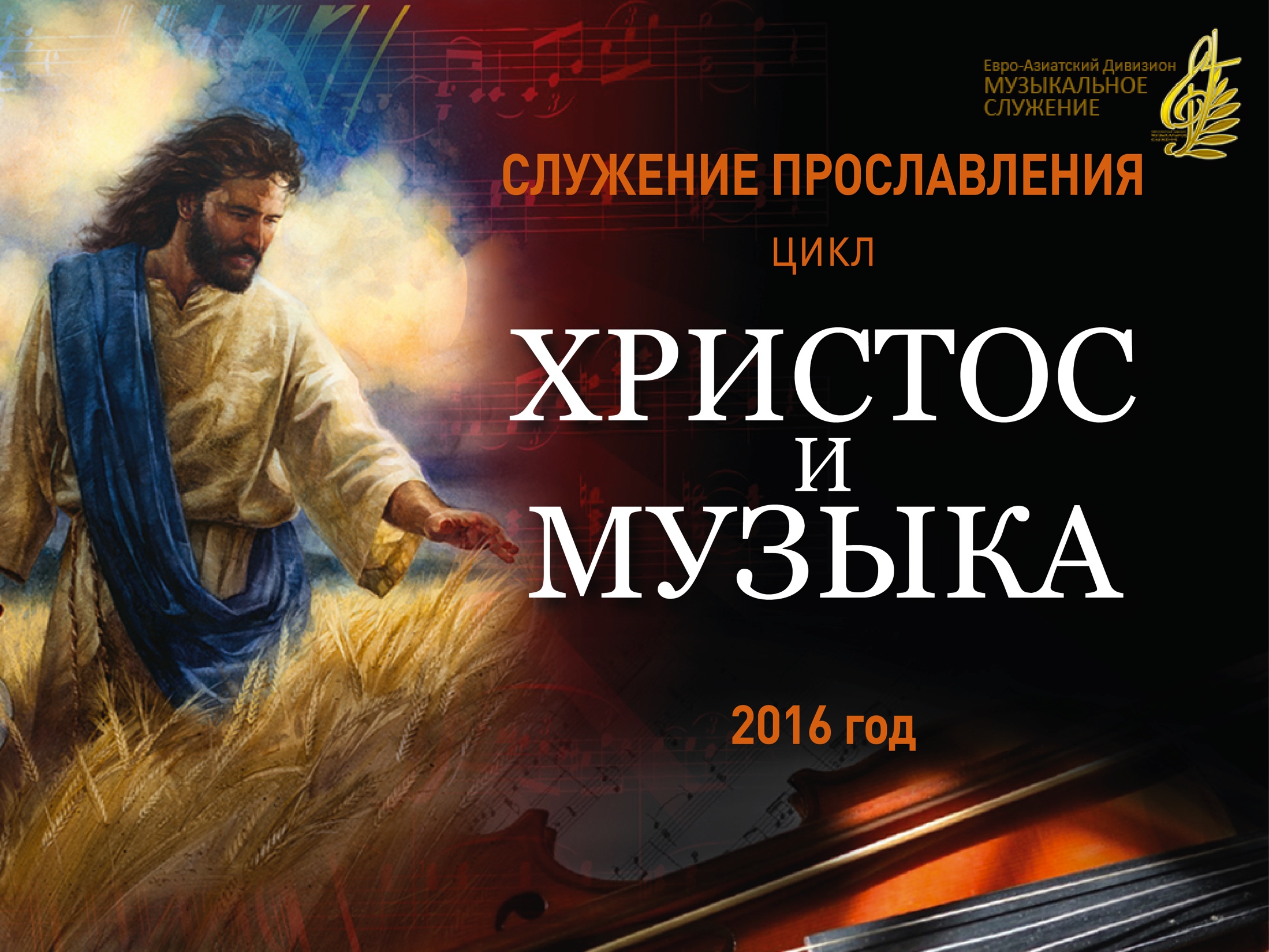 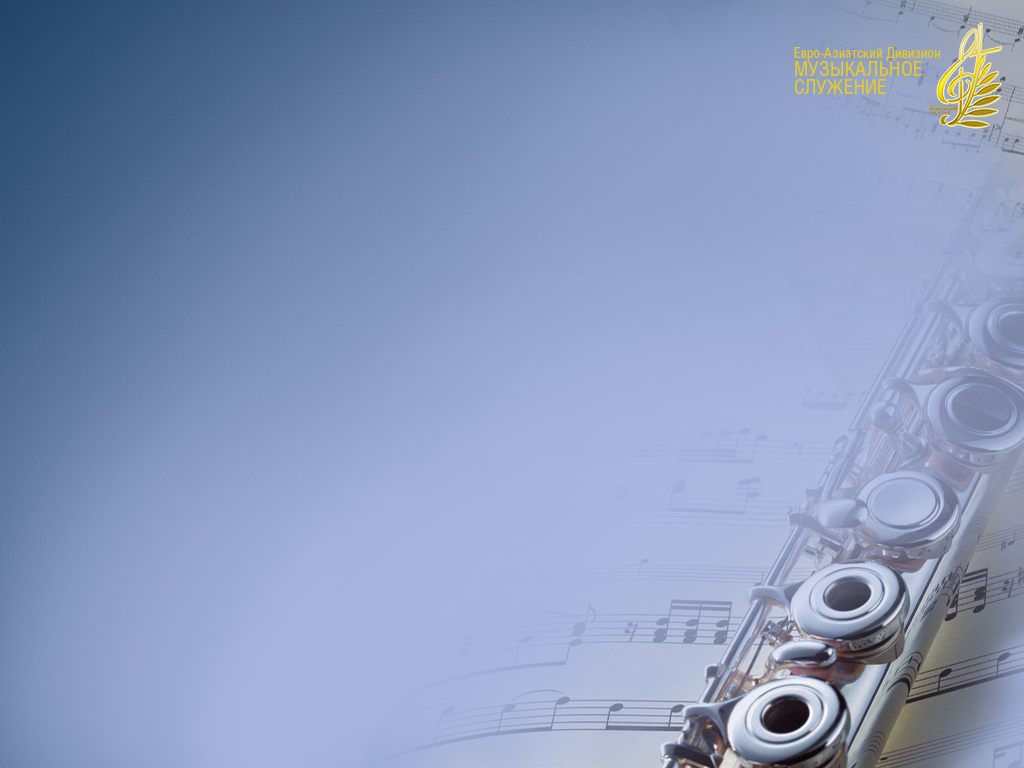 «Голос Спасителя звучал, словно музыка, для слуха тех, кто привык к монотонным бесцветным проповедям книжников и фарисеев. Иисус говорил не спеша и выразительно, выделяя те слова, на которые желал обратить особое внимание слушателей».
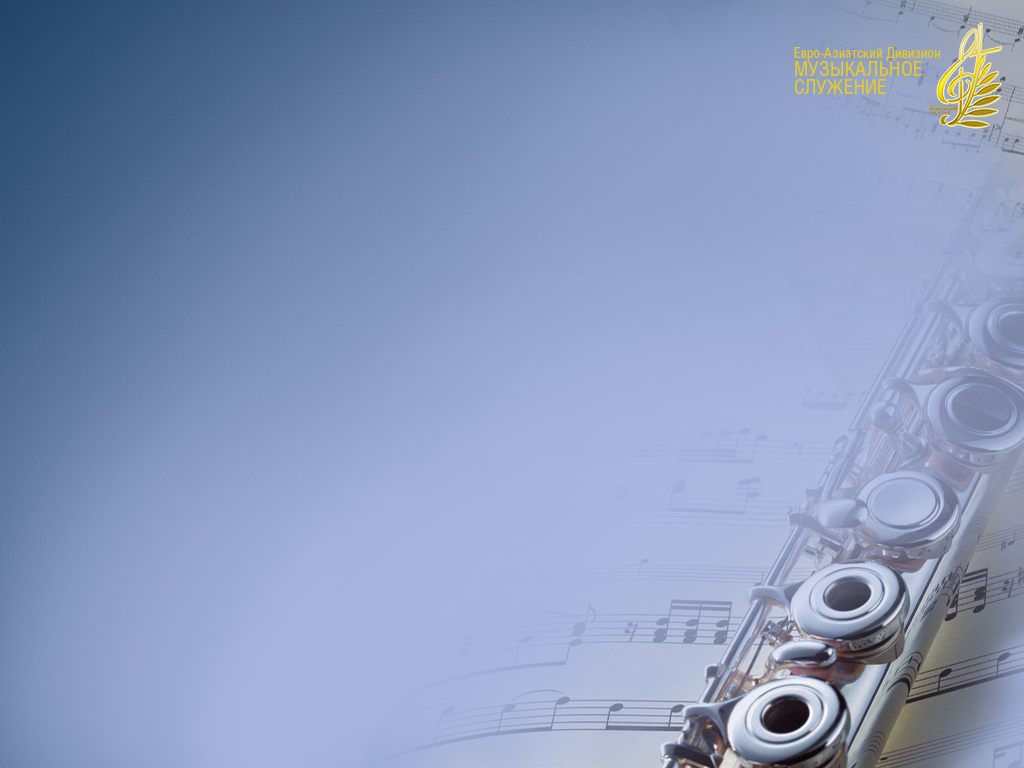 «Смысл Его слов был полностью понятен как старым людям, так и молодым, как учёным, так и необразованным. Это было бы невозможно, если бы Иисус говорил торопливо, произнося фразу за фразой без передышки».
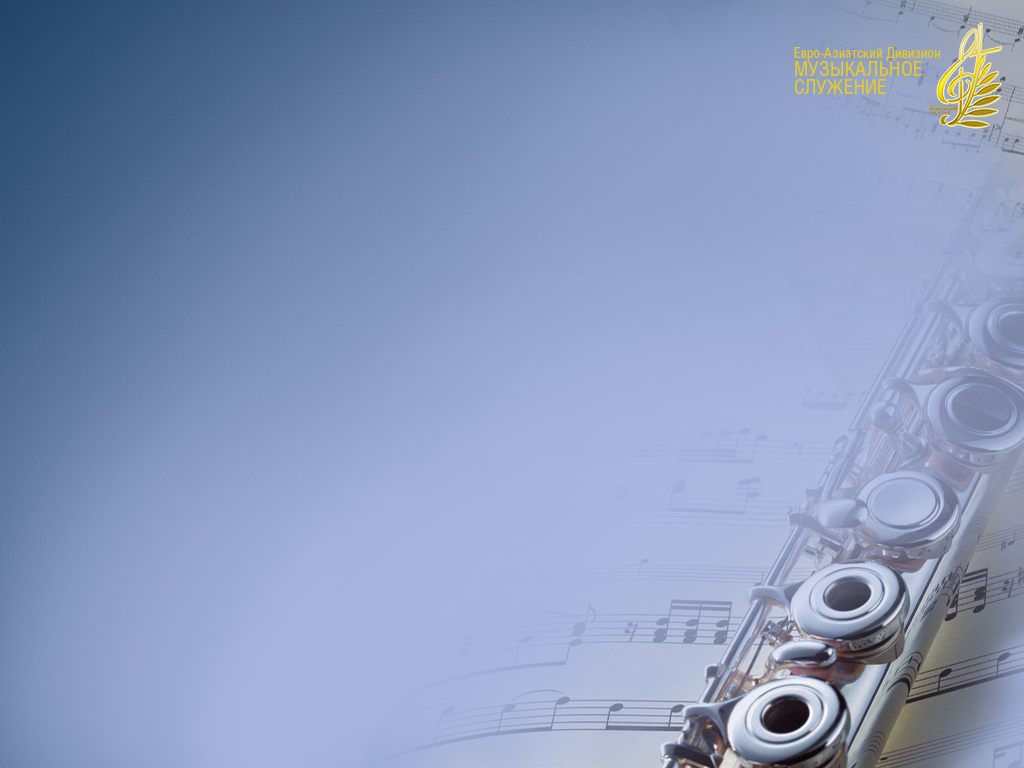 «Его слушали очень внимательно, и о Нём шла молва, что Он говорит совсем не так, как книжники и фарисеи, ибо слова Иисуса воспринимались как слова Того, Кто имеет
на это право»(Э. Уайт, «Советы родителям, учителям и учащимся, с. 240).
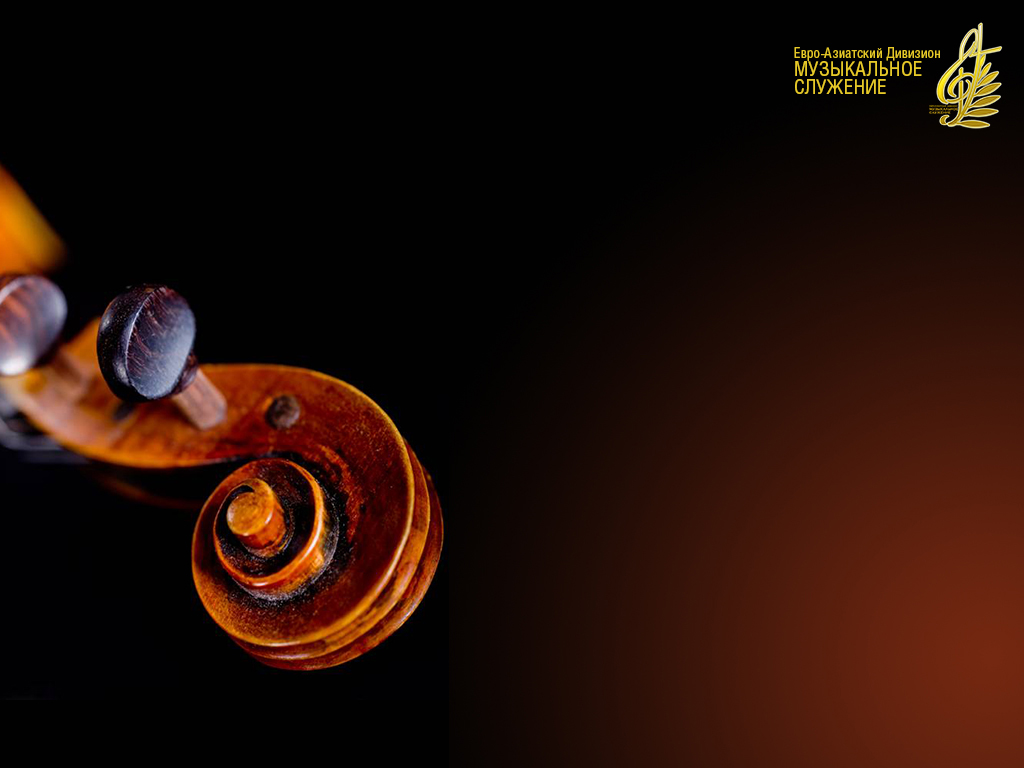 Весть об Иисусе скажи мне
Весть об ИисусеСкажи мне,Всё расскажи
Про Него;Чудная повесть благаяСердцу дороже всего.
Ангелов песньПовтори мне,Песнь о Его рождестве:«Богу –Хваленье на небе,Мир и любовь
На земле!»
Припев:
Весть об Иисусе
Скажи мне,Всё расскажи про Него;Чудная повесть благаяСердцу дороже всего.
Как Он в пустыне Постился,Как искушаем
Там был,Как претерпел, Расскажи мне,И как врага победил.
Как Он без крова Скитался, всем помогал
В их нужде,Как Он людьми
Был отвержен,В бедности жил
И в труде.
Припев:
Весть об Иисусе
Скажи мне,Всё расскажи про Него;Чудная повесть благаяСердцу дороже всего.
Как ко кресту Пригвоздили,Как на кресте умирал,В гроб как Его ПоложилиИ как из гроба восстал.
Чудную повесть
Скажи мне,Как Он людей Возлюбил.Слава вовеки Иисусу,Он и мой грех
Искупил!
Припев:
Весть об Иисусе
Скажи мне,Всё расскажи про Него;Чудная повесть благаяСердцу дороже всего.
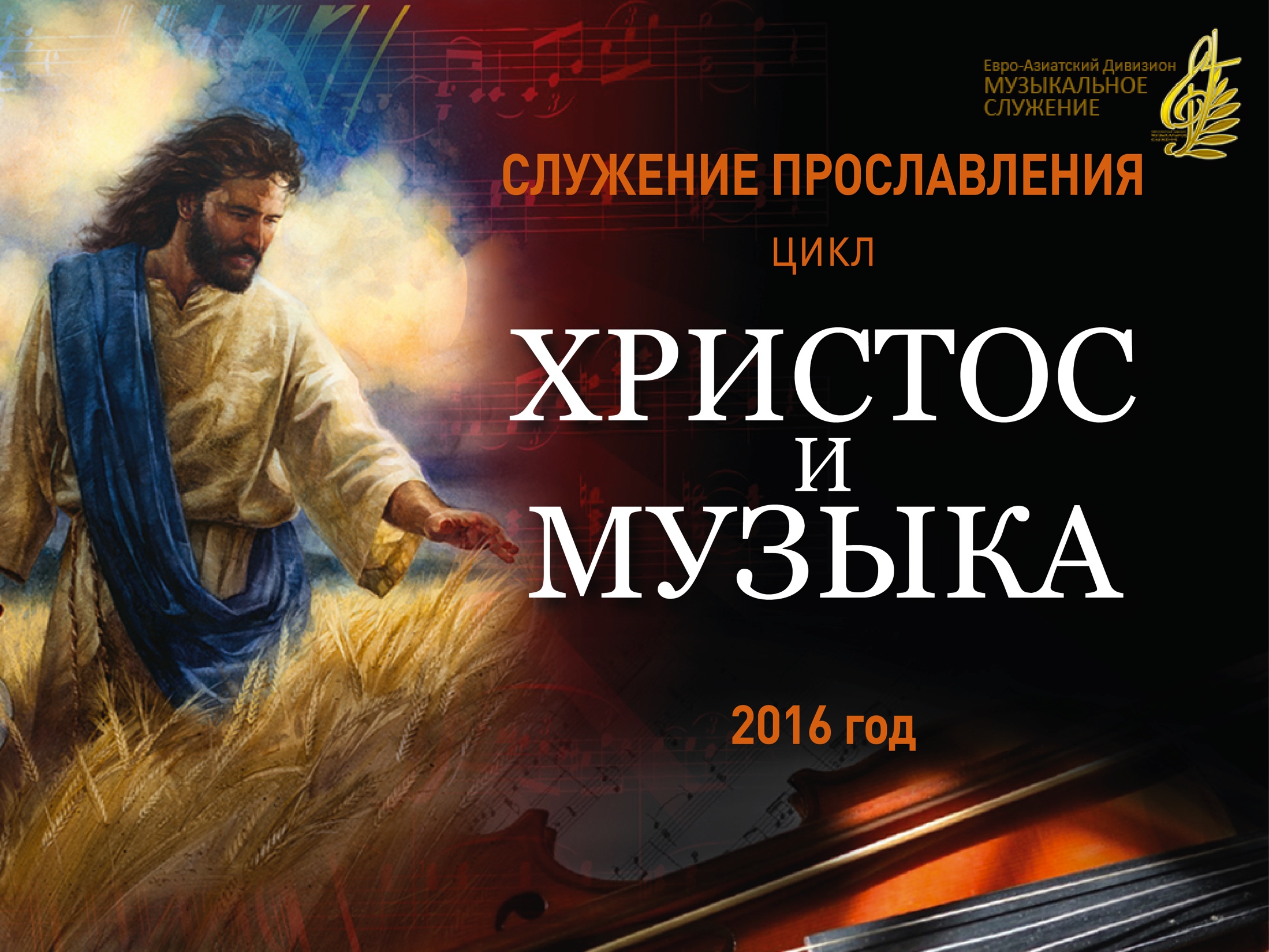 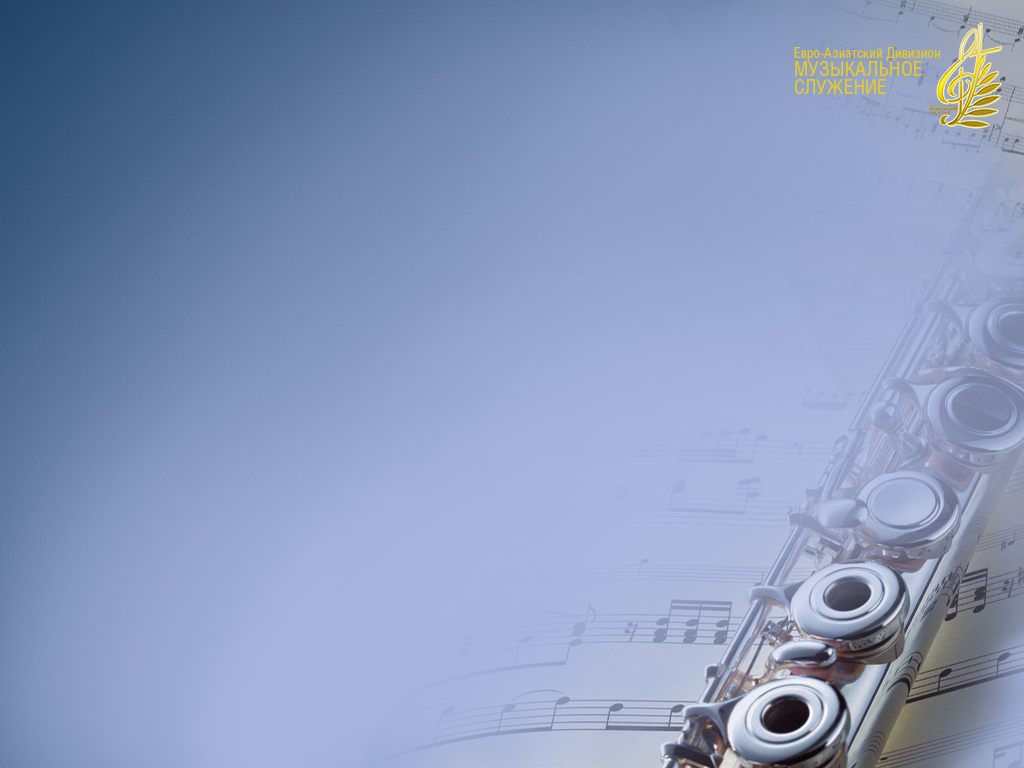 «Спаситель никогда не скрывал истины, но изрекал её с любовью. В общении с людьми Иисус проявлял величайший такт, всегда был добрым и понимающим. От Христа никто не слышал грубых слов; Он никогда не ранил понапрасну чувствительную душу и без нужды никогда непроизносил резких слов».
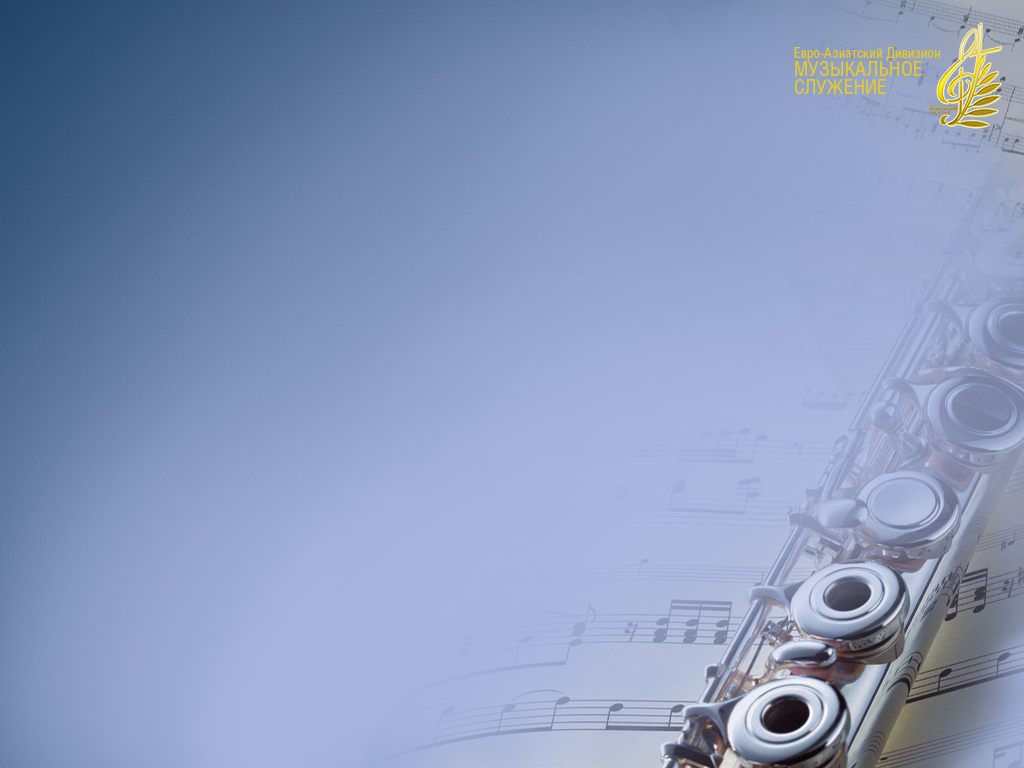 «Искупитель не порицал человеческую слабость. Он бесстрашно обличал лицемерие, неверие и беззаконие, но даже самые гневные Свои упреки изрекал со слезами в голосе. Правда в Его устах никогда не выглядела жестокой. Голос Иисуса всегда был исполнен глубокой нежности»
(Э. Уайт, «Служители Евангелия», с. 117)
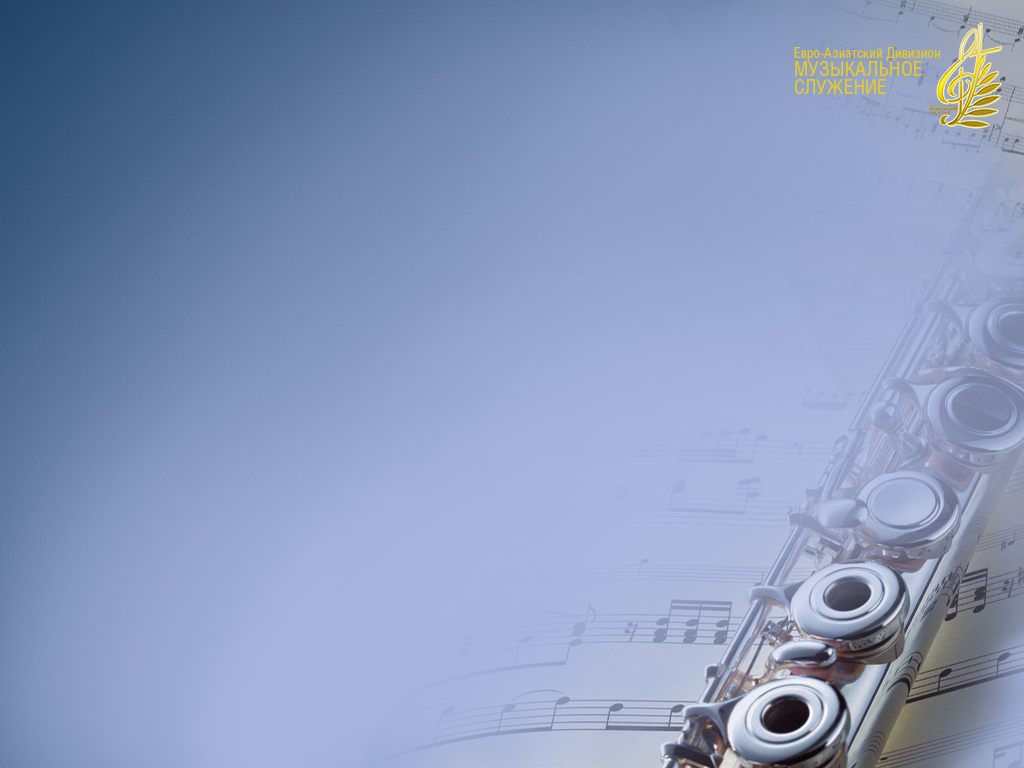 «В требованиях и обетованиях Иисуса была власть, а Его призывы полны сочувствия и настойчивой мольбы. Как нежно Он говорил измученным тяжким трудом: "Придите ко Мне, все труждаю-щиеся и обременённые, и Я успокою вас" (Мф. 11:28). С какой силой и состраданием Иисус приглашал: "Кто жаждет,иди ко Мне и пей" (Ин. 7:37)»
(Э. Уайт, Ревью энд Геральд, 1893 г.)
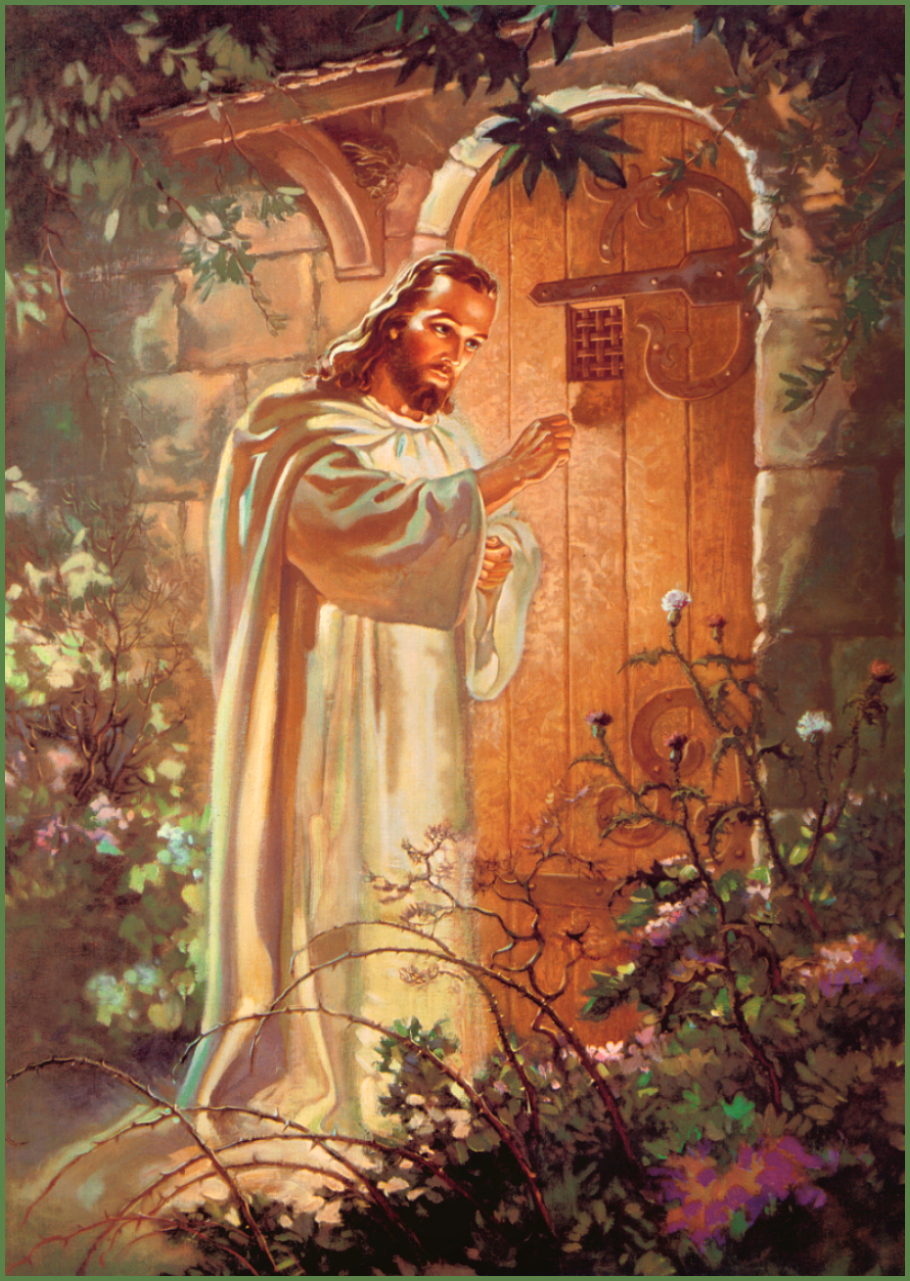 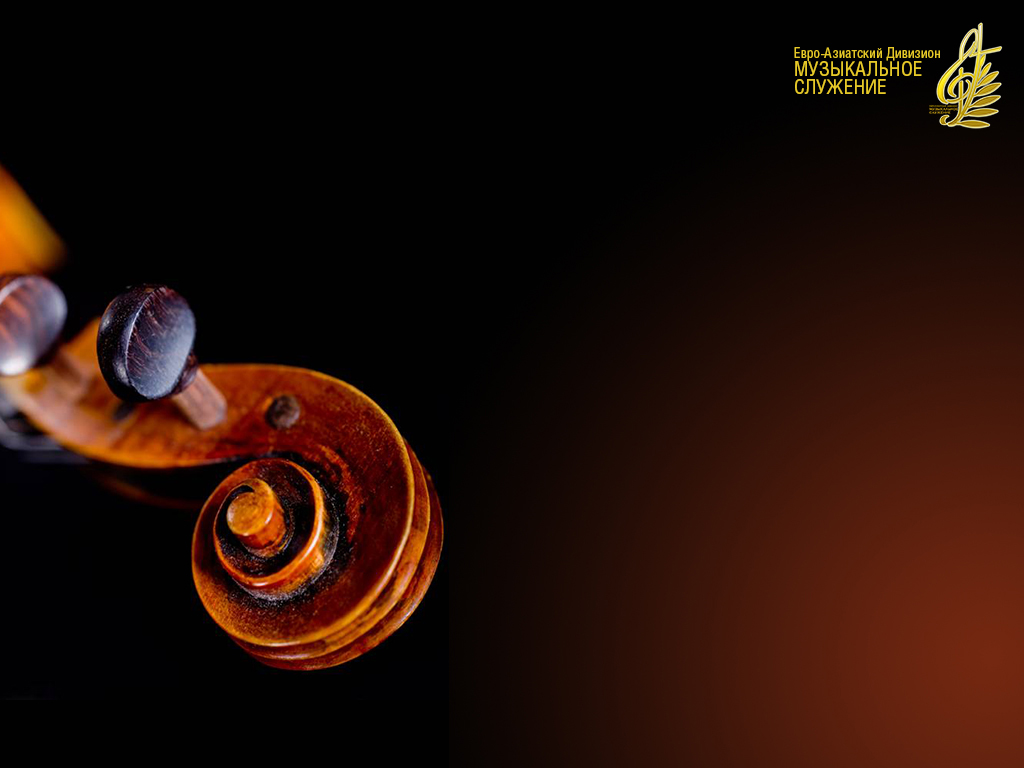 Прохожийу дверей стоит
Прохожий у дверей Стоит и в сердце нам Стучит, стучит. 
Давно уж ждёт Он — Поспеши 
И дверь открой,Его впусти.
Припев:

О друг, дверь открой, 
Его впусти, о друг,
Дверь открой, 
Его впусти,О друг, о друг, 
Навек Христа прими!
Он — грешных Друг, Он полн любви, 
Простит Он
Все твои грехи,
Тебя от смертиОн спасёт 
И в Царство
Вечное введёт.
Припев:

О друг, дверь открой, 
Его впусти, о друг,
Дверь открой, 
Его впусти,О друг, о друг, 
Навек Христа прими!
Он нежно просит: «Дверь открой, 
Я дам тебе
Святой покой». 
О друг! СкорейЕго впусти –
Навек ХристаК себе прими!
Припев:

О друг, дверь открой, 
Его впусти, о друг,
Дверь открой, 
Его впусти,О друг, о друг, 
Навек Христа прими!
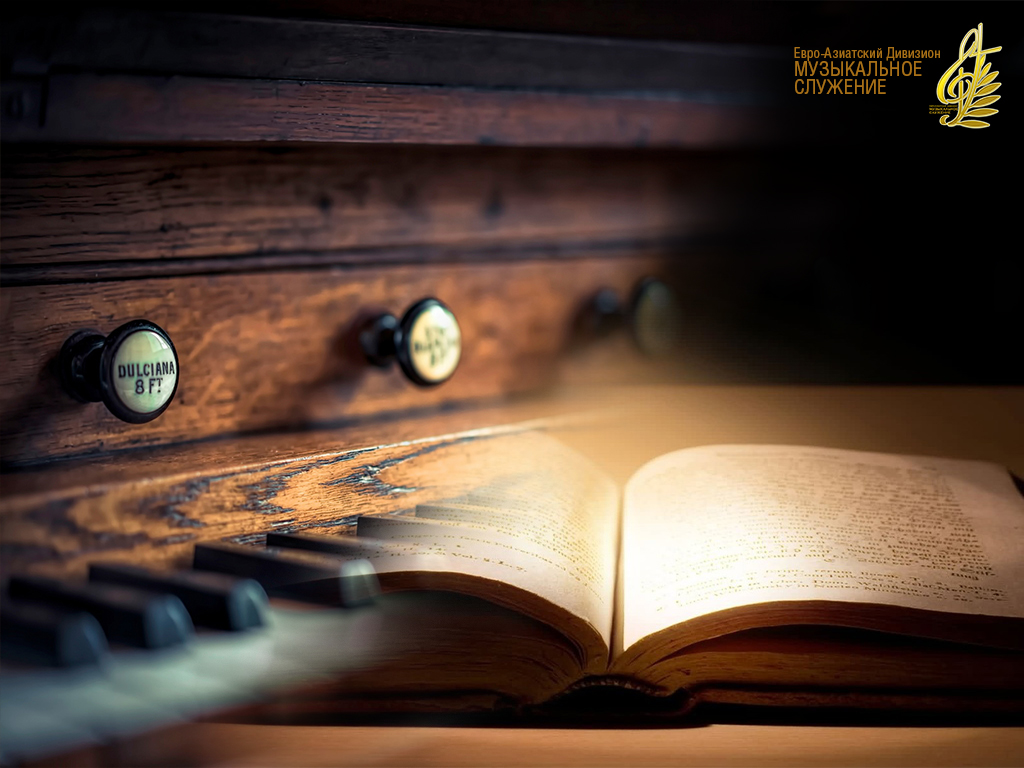 «Ибо нет другого имени под небом, данного человекам, которым надлежало бы нам спастись.»Деяния 4:12